Additional file S4
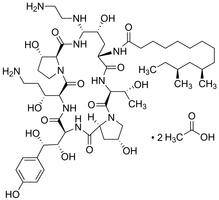 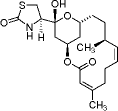 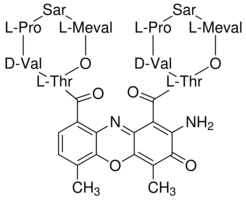 Latrunculin B
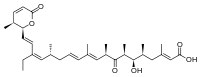 Actinomycin D
Caspofungin
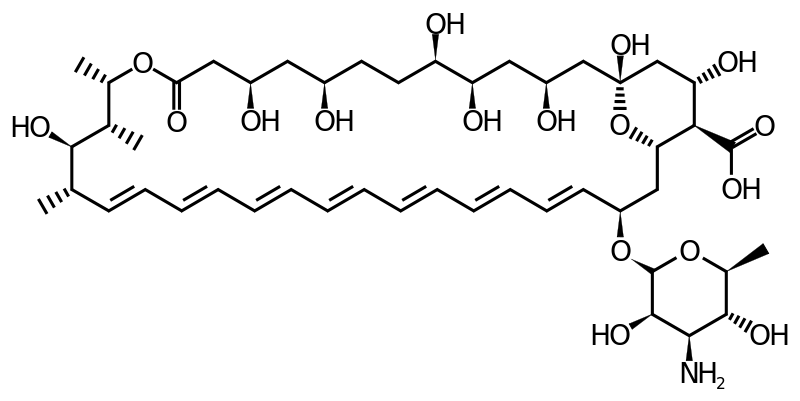 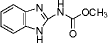 Leptomycin B
Carbendazim
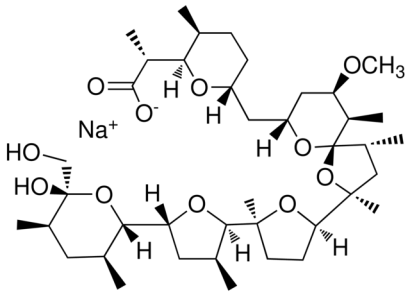 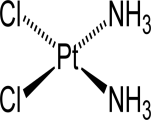 Amphotericin B
Cisplatin
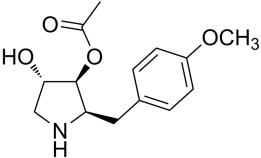 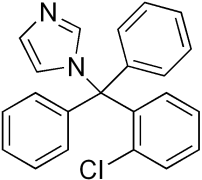 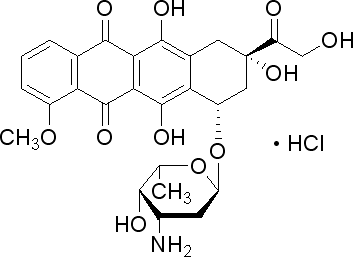 Nigericin
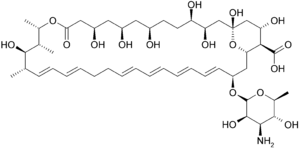 Anisomycin
Clotrimazole
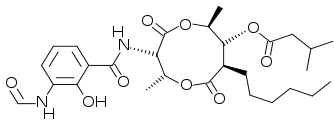 Doxorubicin
Nystatin
Antimycin A
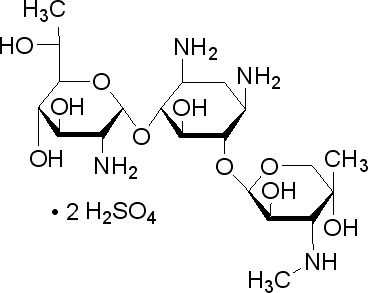 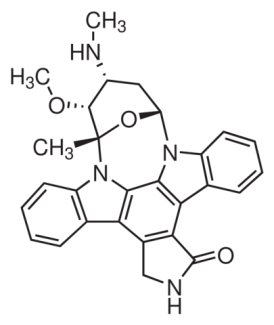 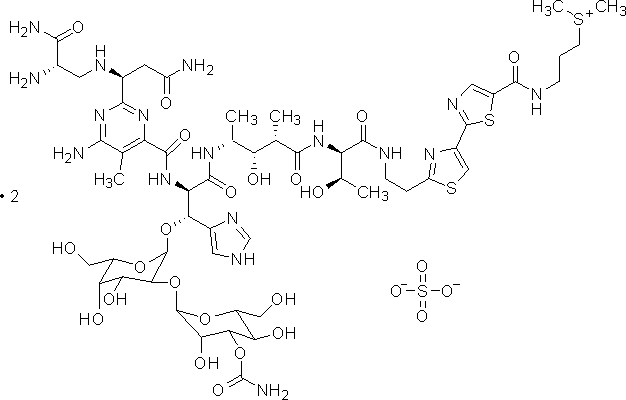 G418
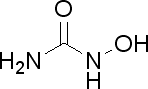 Staurosporine
Hydroxyurea
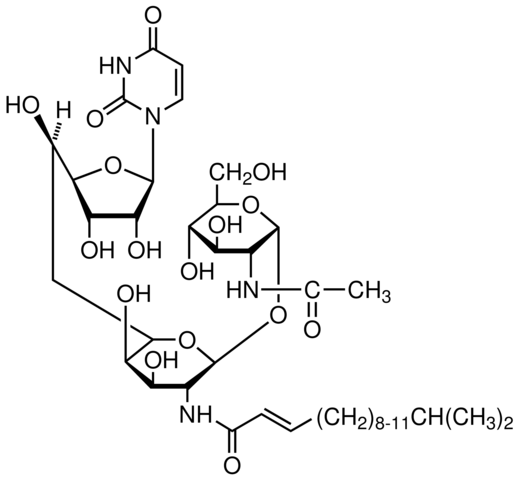 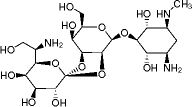 Bleomycin
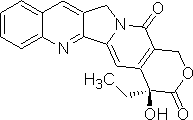 Camptothecin
Hygromycin B
Tunicamycin